Paper and Pulp key statistics
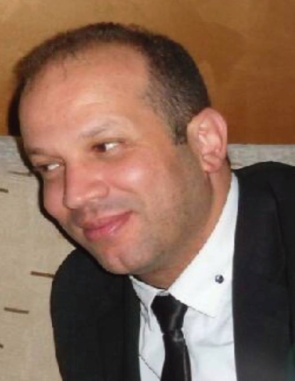 Labid GHODHBANI
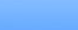 Issues
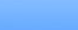 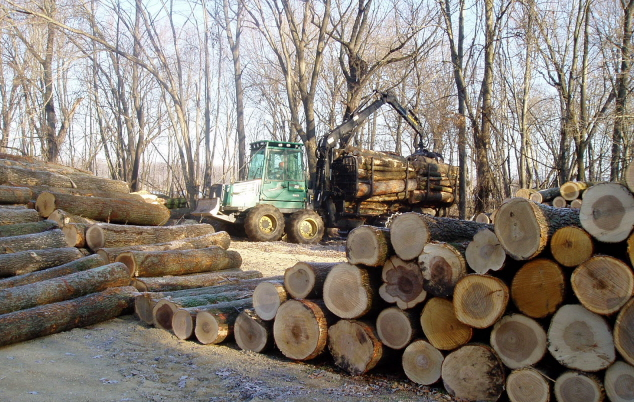 Issues and  Problem
There are several problems and issues for making paper and paper products :

 Major cause of damage to tropical forest.
 
40% of the world’s industrial logging goes into making paper, and this is expected to reach 50% in the near future.

 The major wood product consumption by 2060 will be in pulp and paper.
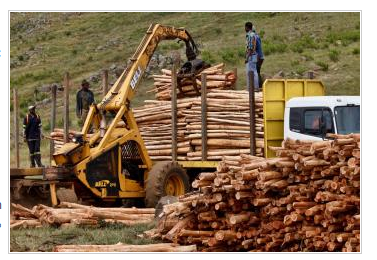 Feedbacks
Environmental Aspects
Energy Aspects
Worldwide consumption of paper has risen by 400% 

The growth of paper product is
126 %

40% of harvested trees being used for paper manufacture
The pulp and paper industry is the fourth largest industrial user of energy, accounting for 4% of all the world’s energy use.
Benefits from virgin to recycled paper
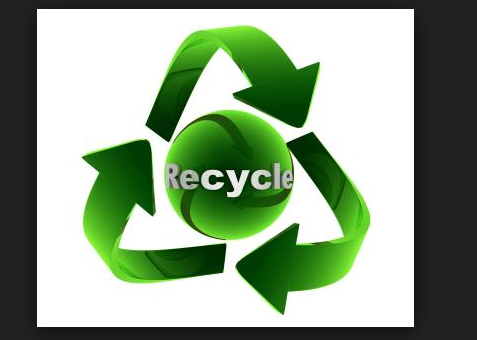 How much energy is saved?
Operations & Logistics
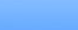 30% Recycled Paper ( 1ton)
100% Recycled Paper ( 1ton)
The World’s Market
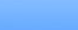 Production and consumption attractiveness
Consumption
Production
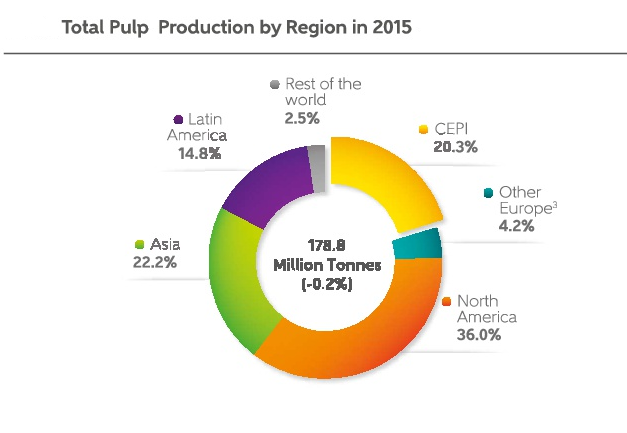 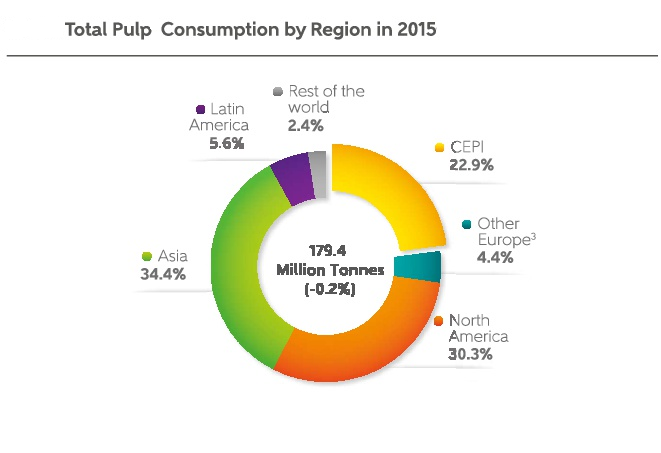 Production and consumption attractiveness
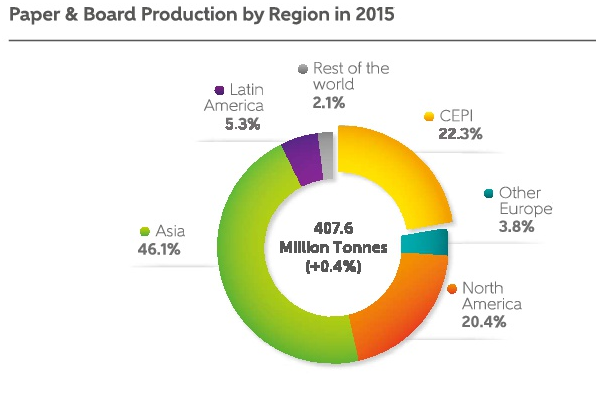 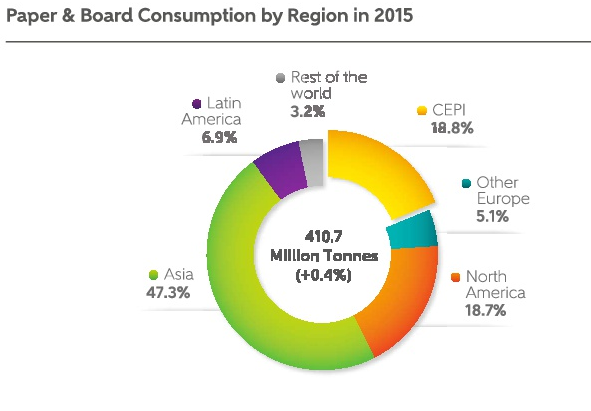 2016: Growth of the world paper market  0,8%
Use of recycled paper
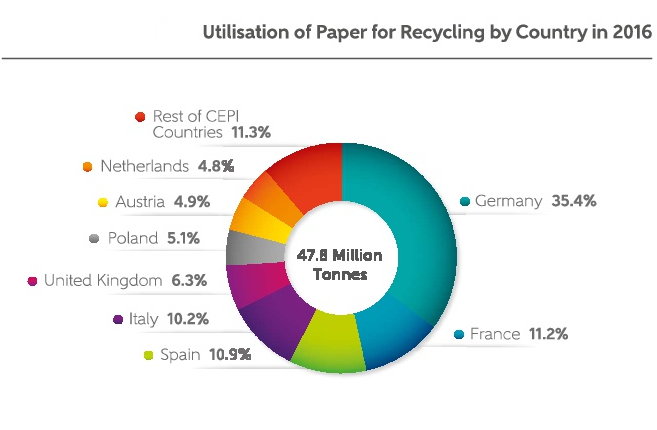 2015: Growth of the world recycled paper market  - 0,3%
Top Production and consumption Countries
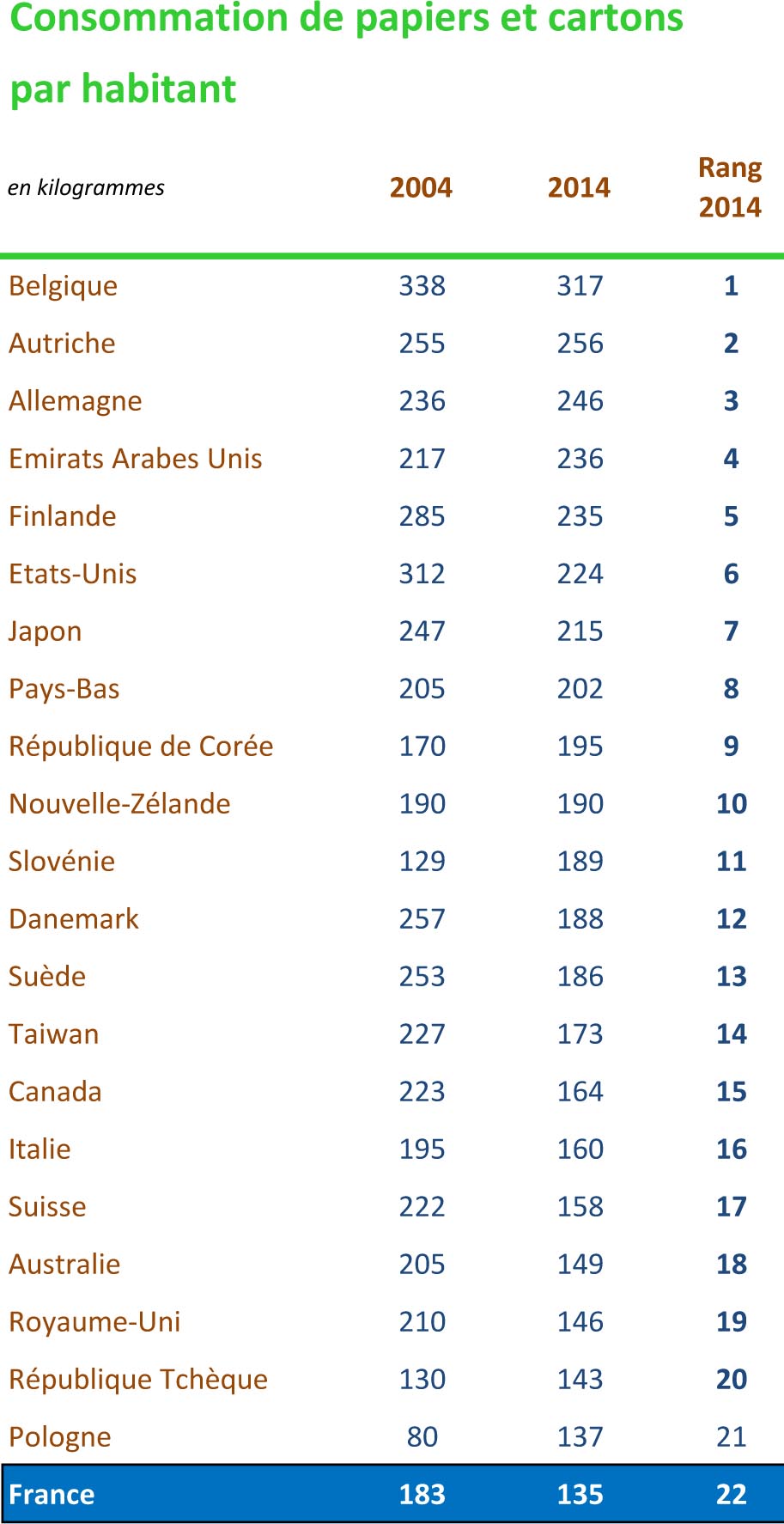 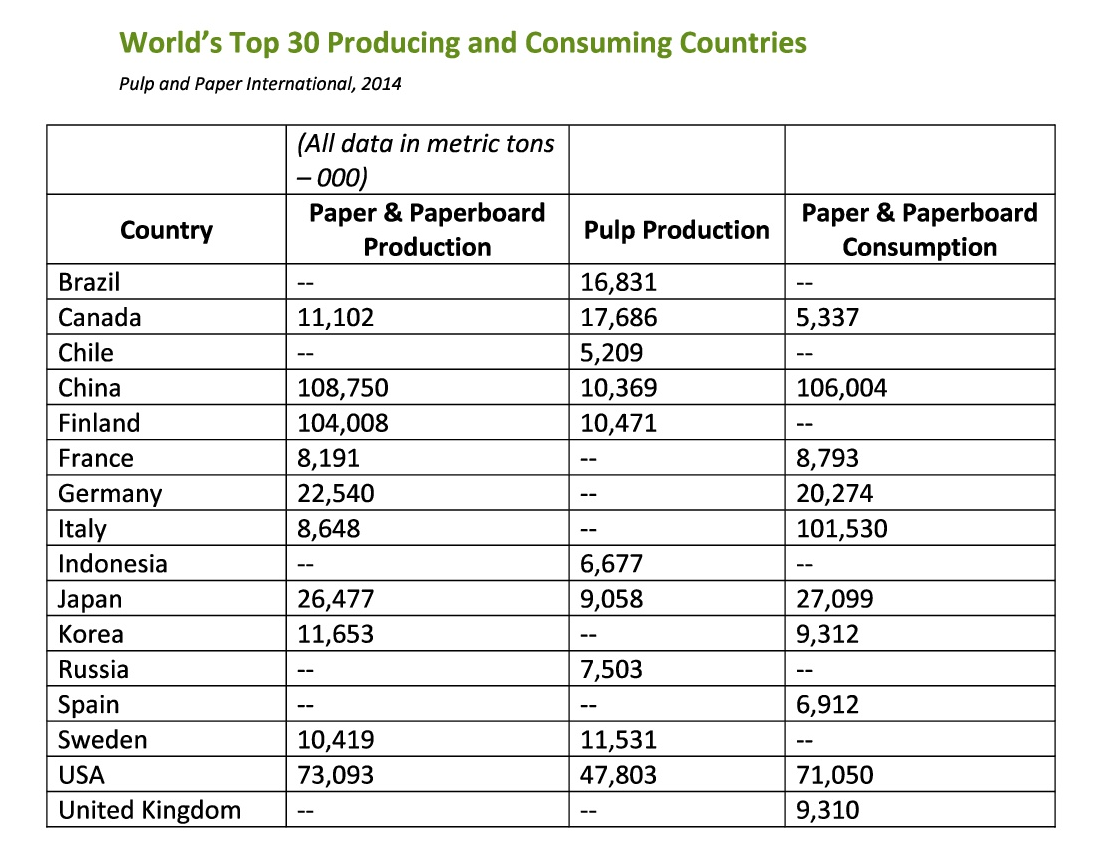 Consumption of paper and paperboard in selected countries worldwide in 2016 (in 1,000 metric tons)
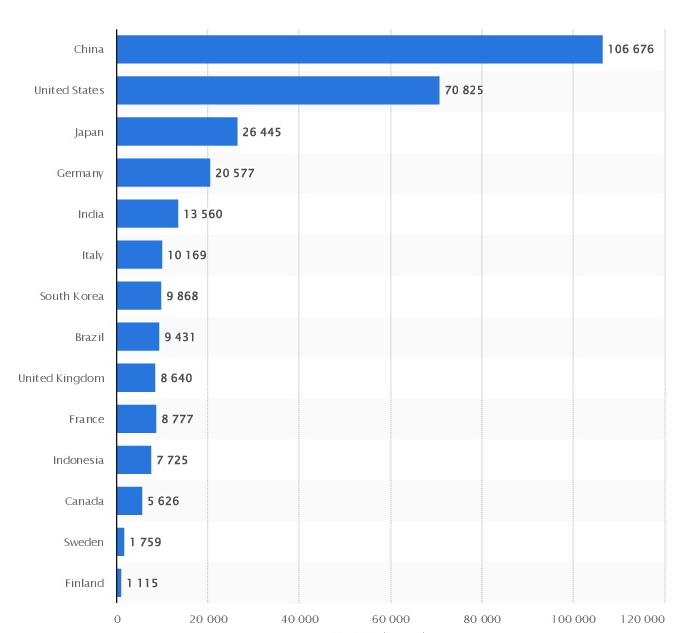 perspectives
The Arabic Market
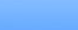 ImportAtion/Exportation
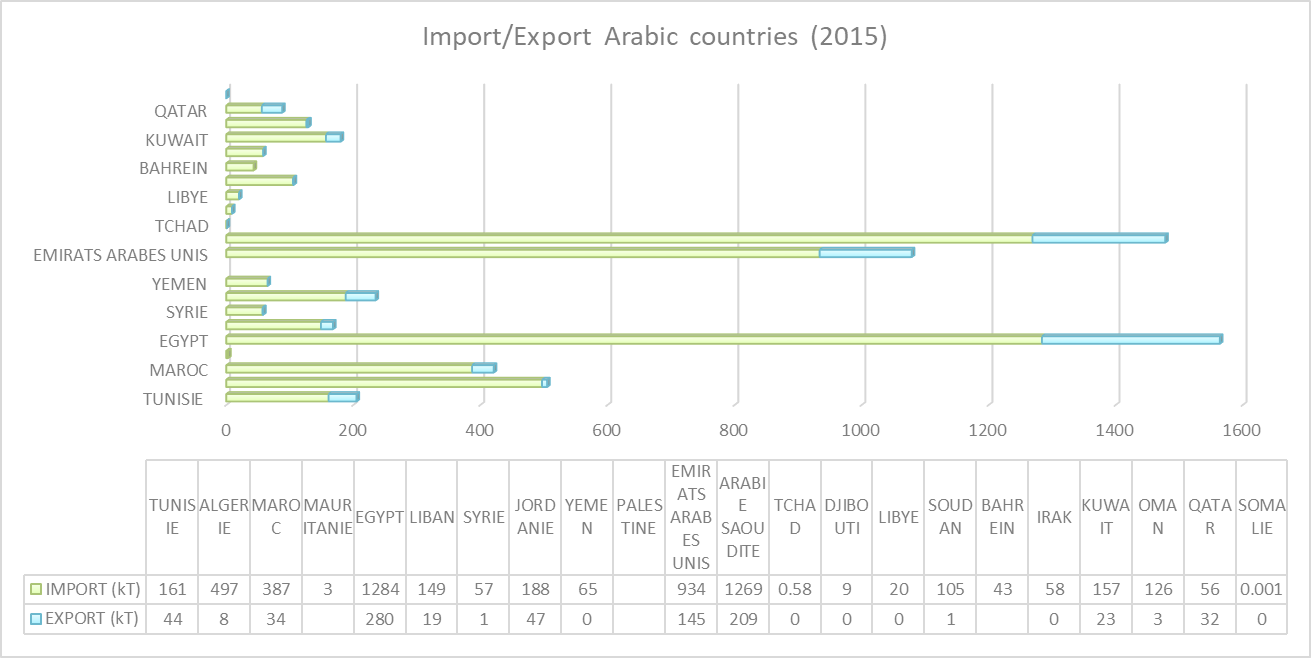 Production In ARABIC MARKET
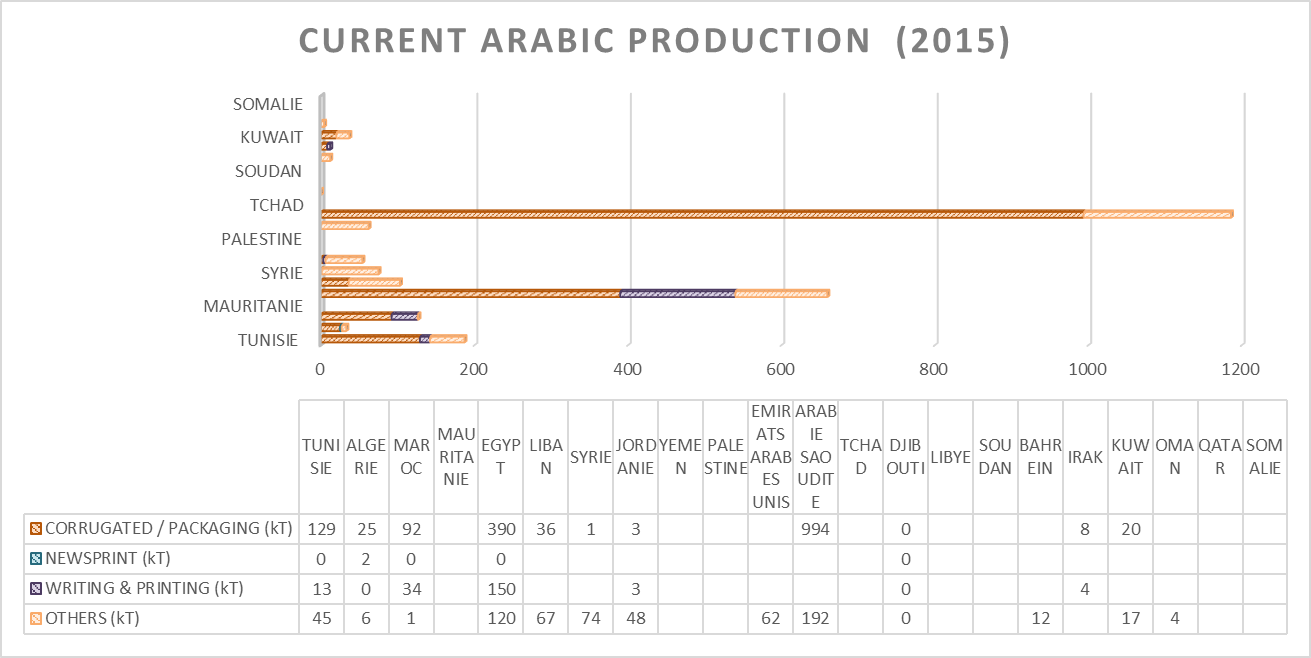 Perspective & Conclusion
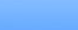 Conclusion & Perspectives
Arabic paper Market proves that Importation is almost more than 4 times
Exportation . (Important Consumption)
Some Arabic Markets could be  considered as a big business opportunity. For the future the following trend could be  corrugated and packaging paper
For the future we need to invest in recycled paper and energy (  Huge losses due to the lack of investment )
Total lack of Newsprinting industries ( Need of investment)
Thank You
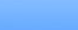